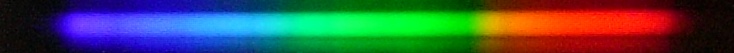 連星・変光星・低温度星研究会 (@京都産業大学)
2012年2月17日～19日
回帰新星 T Pyx の2011年
爆発時におけるスペクトルの進化
The Spectral Evolution of Recurrent Nova T Pyx in 2011 outburst
今村和義, 田邉健茲, 高木良輔
岡山理科大学
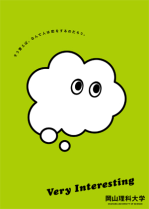 1
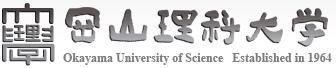 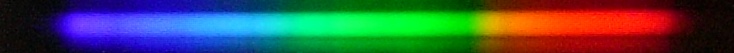 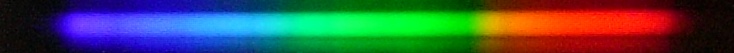 1. Introduction -Novae-
白色矮星(WD)と赤色星からなる激変星
WD表面上での熱核暴走反応によって急激に増光
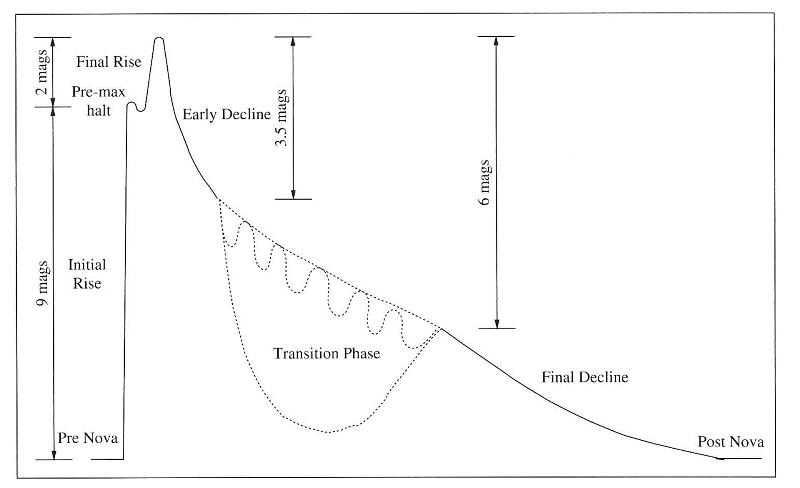 新星の模式的な光度曲線
(Payne-Gaposhkin, 1957)
２回以上爆発が見つかっている
回帰新星
1回しか爆発が見つかっていない
古典新星
TR ~ 104 – 108 year
TR < 102 year
2
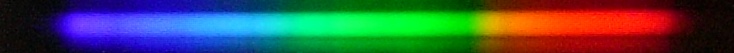 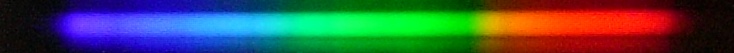 Galactic Recurrent Novae
現在確認されている銀河系の回帰新星 (Schaefer, 2010)
3
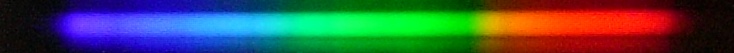 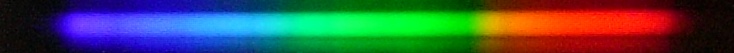 Classification of Recurrent Novae
三つのサブクラス
Warner (1995) より
U Sco subclass
T CrB subclass
T Pyx subclass
T Pyx
U Sco, 
V394 CrA
T CrB, RS Oph, 
V3890 Sgr, 
V745 Sco
Porb が1日以下
t3 が長い
Porb が1日程度
t3 が短い
輝線幅が広い
 (FWHM > 5000 km/s)
Porb が数100日
伴星が赤色巨星
IM Nor, CI Aql, V2487 Oph のサブクラスは?
4
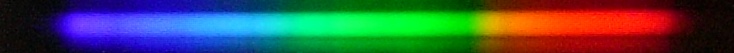 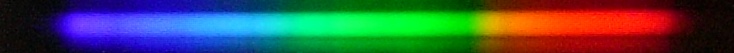 T Pyx: 1890 - 1944 Outburst
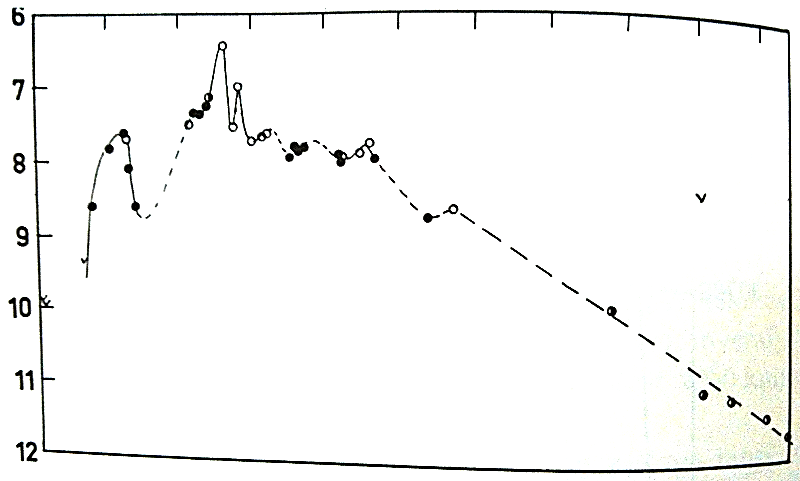 1902年と1920年の爆発で光度変化の様子は確認されている。

しかしこれら4回の爆発において分光観測がなされたのは1920年(+24 d)と1944年(+130 d)の二回のみ。
●1902 outburst
○1920 outburst
Range: 6.5p – 15.3p
5
(Payne-Gaposhkin, 1957)
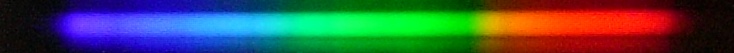 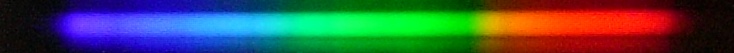 Outburst in 1966
1967年の爆発で多くの観測（主に眼視）が行われ、光度変化がより明瞭になる。
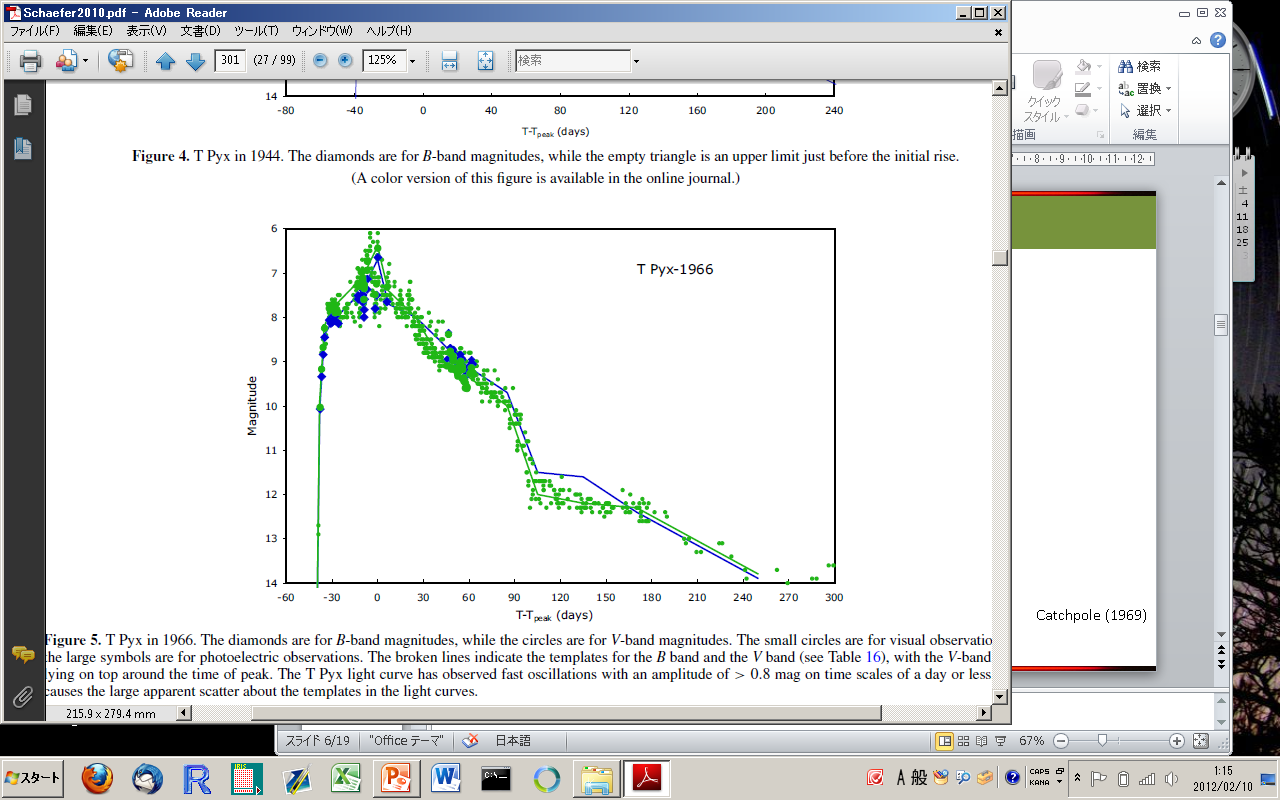 Schaefer (2010)
t3=62 d
6
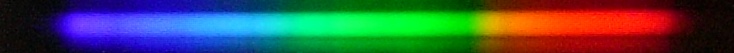 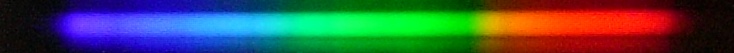 Spectra in 1966
極大の23日前から分光観測（写真）が行われた
He I, N II, Fe II などの輝線やP-Cyg profile
Hβ輪郭の変化
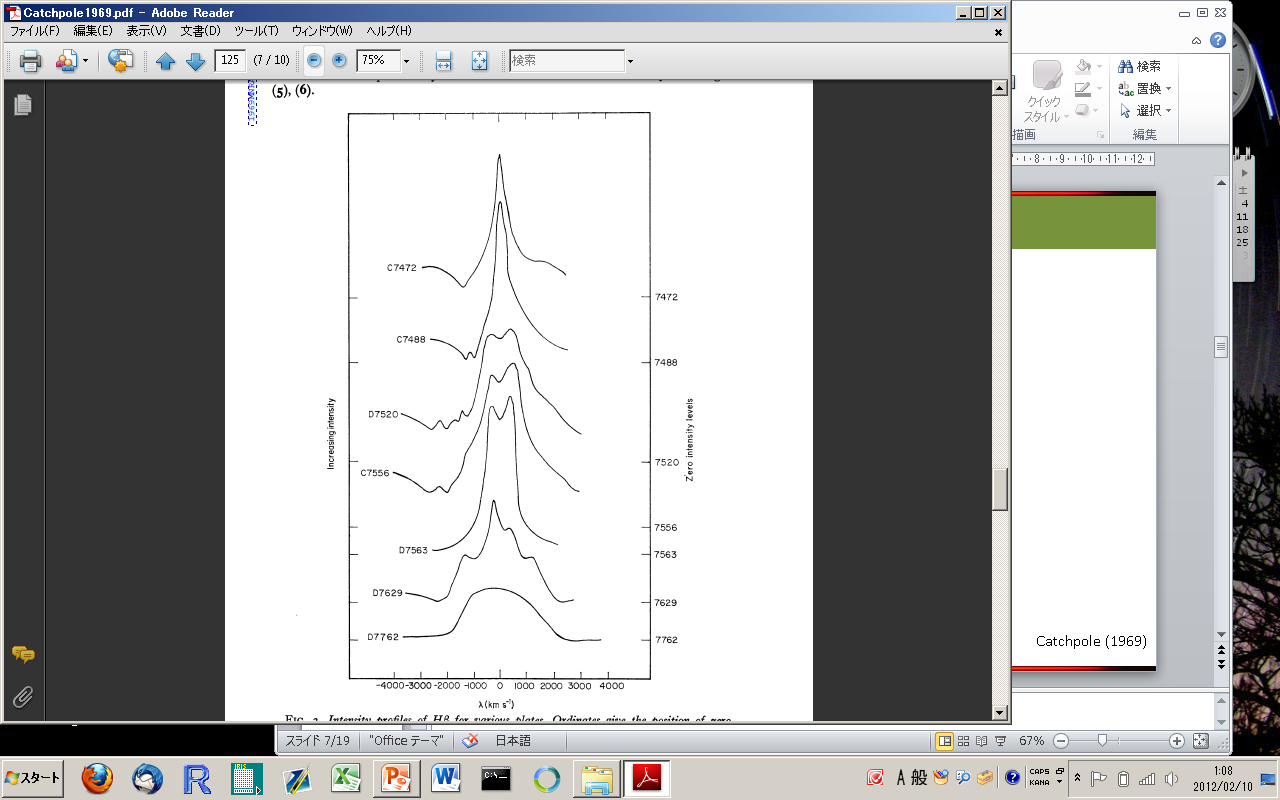 Hβの時間変化
-23 d
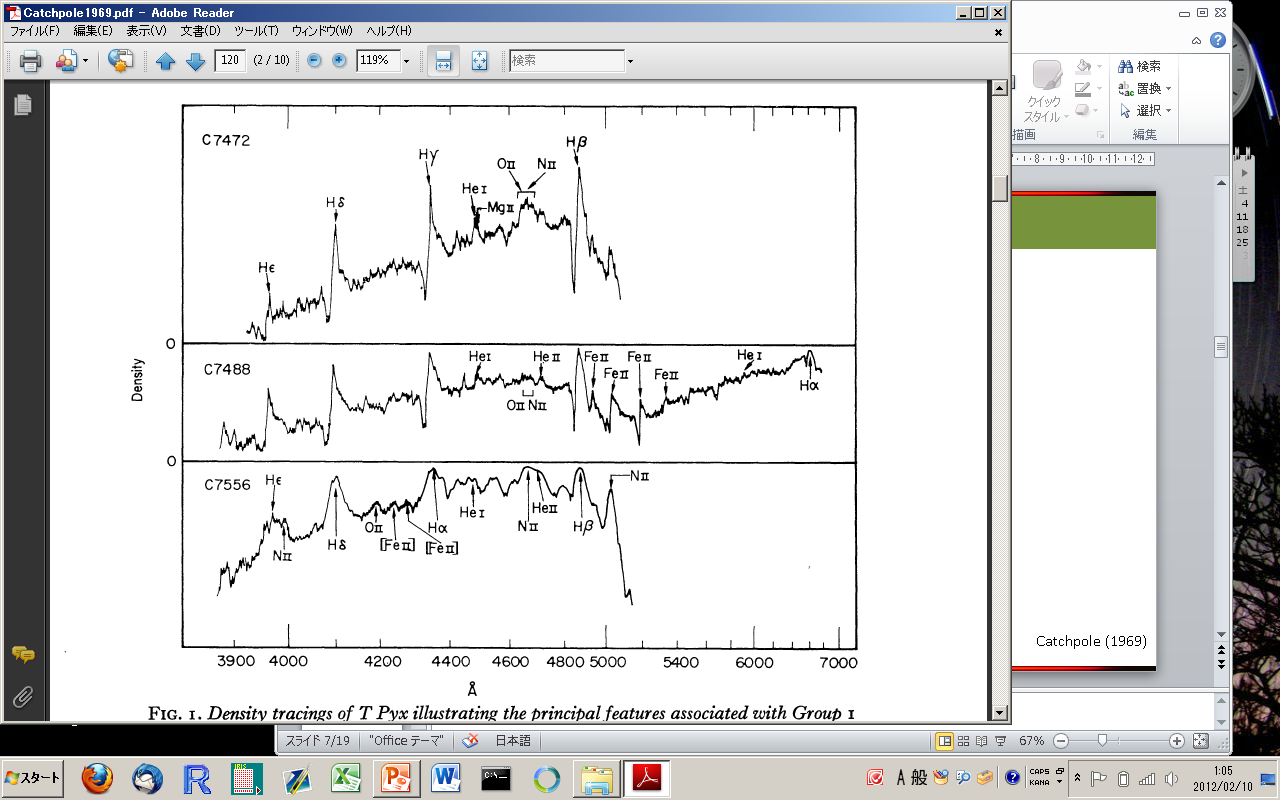 -20 d
-23 d
+30 d
+49 d
-20 d
+56 d
+106 d
+155 d
+49 d
(Catchpole, 1969)
(Catchpole, 1969)
7
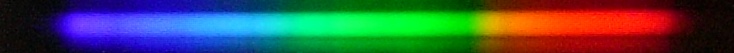 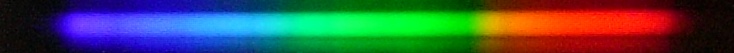 Motivation
T Pyxは1966年まで約20年ごとに爆発が見られてきた。
以後40年以上に渡って爆発が見られなかった (見逃しの可能性もあるか?!)。
質量降着率が下がって休眠期に入り数千～数百万年は爆発しない、とも言われた (Schaefer et al., 2010)。
1966年の分光観測は写真観測で長波長側の詳細不明。
極大前(1966年)のスペクトルは二晩しかない。
極大前後の観測例も無い。
問題点
T Pyx は40年以上に渡って次の爆発が期待され続けてきた。
8
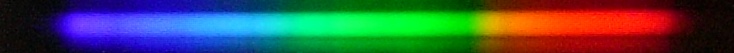 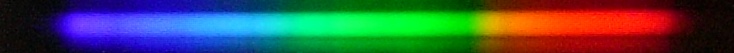 2011 Outburst!
2011年4月14日にアメリカの M. Linnolt 氏によって13等にまで増光していることが発見される！およそ45年ぶりの爆発。
発見のアラート (vsnet-alert 13154など) を受け、田邉自宅天文台において4月16日から5月14日まで分光観測を行った。
その後、2012年2月4日に美星天文台（公募観測）でも分光観測を行った。
9
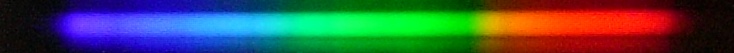 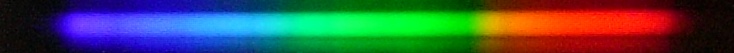 2.　Observations
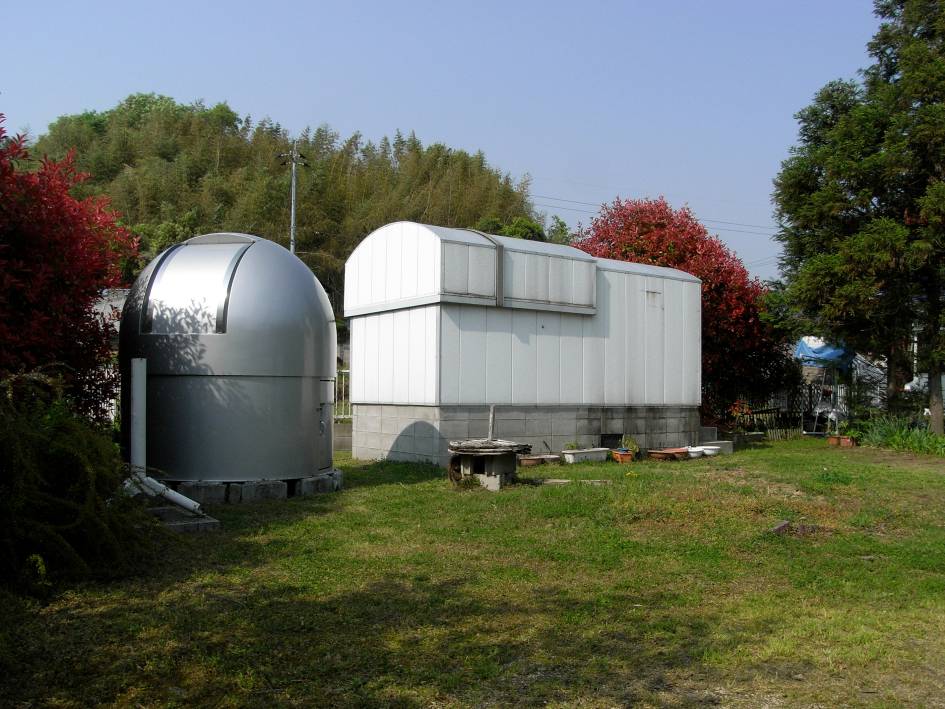 大学屋上では観測が行えなかった。
TPOは西低空の観測に適している。
観測の大部分は田邉 (教授) による。
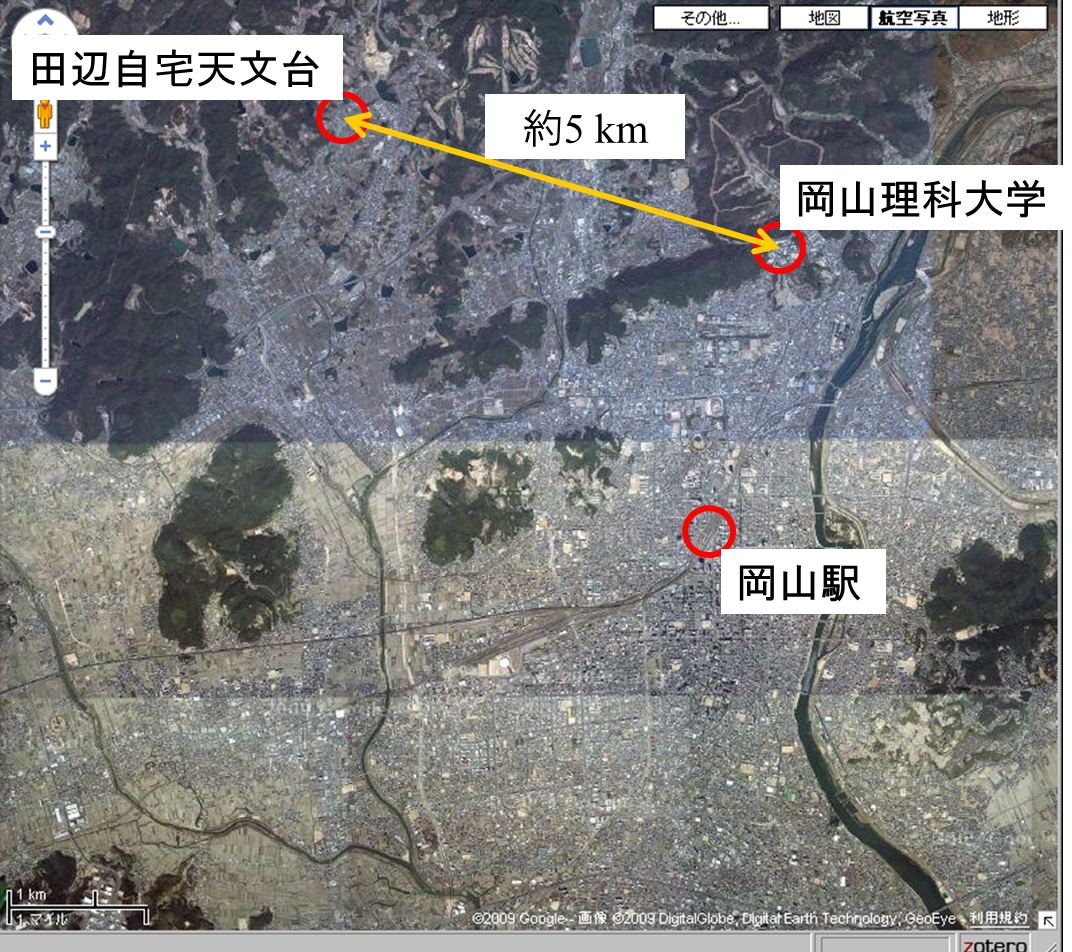 田邉自宅天文台 
(Tanabe Personal Observatory; TPO)
望遠鏡：セレストロン(C11)
  　D=28 cm, F10
赤道儀：高橋 NJP
分光器：SBIG DSS-7 (R~400)
CCD：SBIG ST-402
10
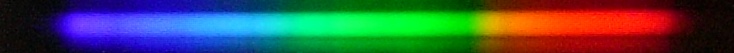 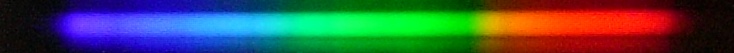 Bisei Astronomical Observatory
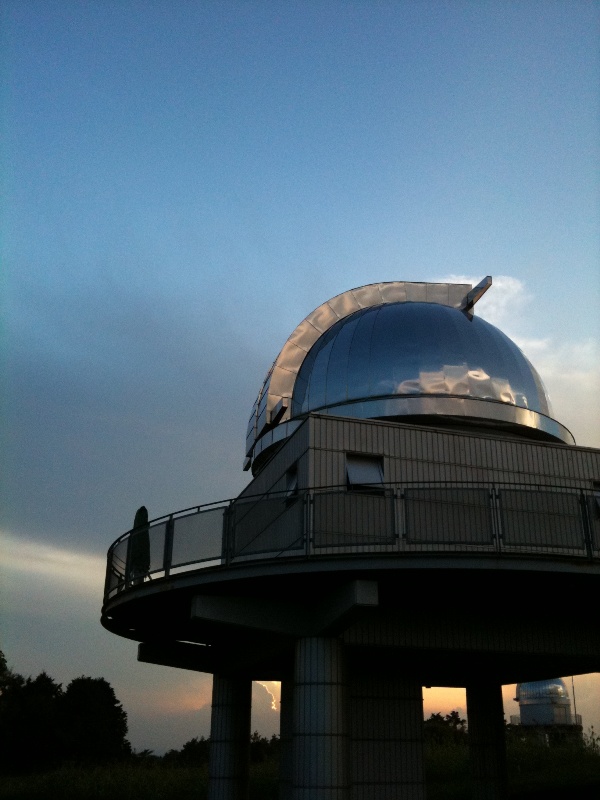 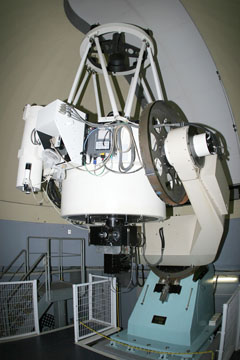 望遠鏡： D=101cm
分光器：R~1000 (300 lines/mm)
CCD：ANDOR DU-440BV
11
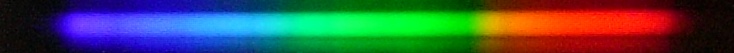 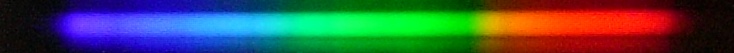 3.  Results
3-1.  Early Phase
田邉自宅天文台で得た結果について
3-1.  Early Phase
田邉自宅天文台で得た結果について
3-2.  Late Phase
美星天文台で得た結果について
12
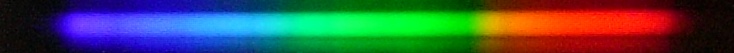 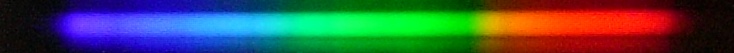 3-1. Early Phase
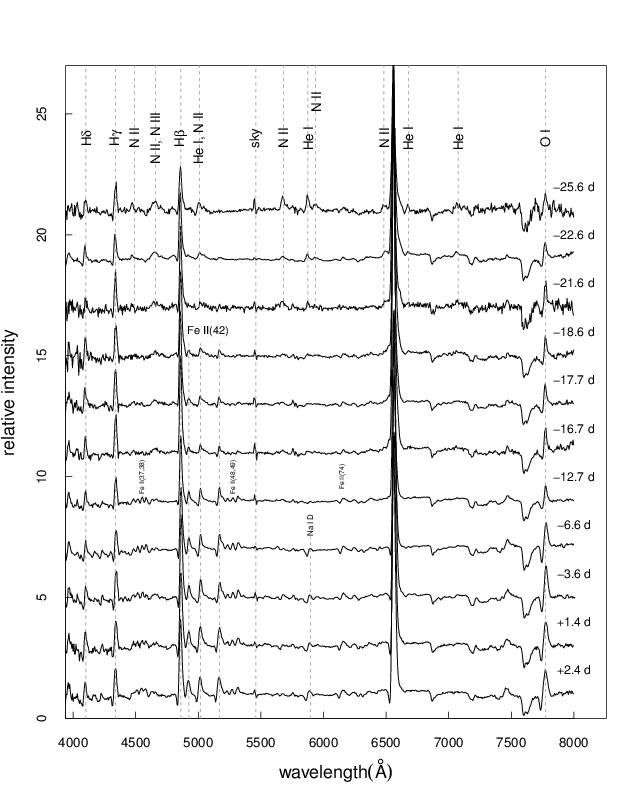 極大の25日前から極大周辺に渡って計11夜の分光観測に成功。
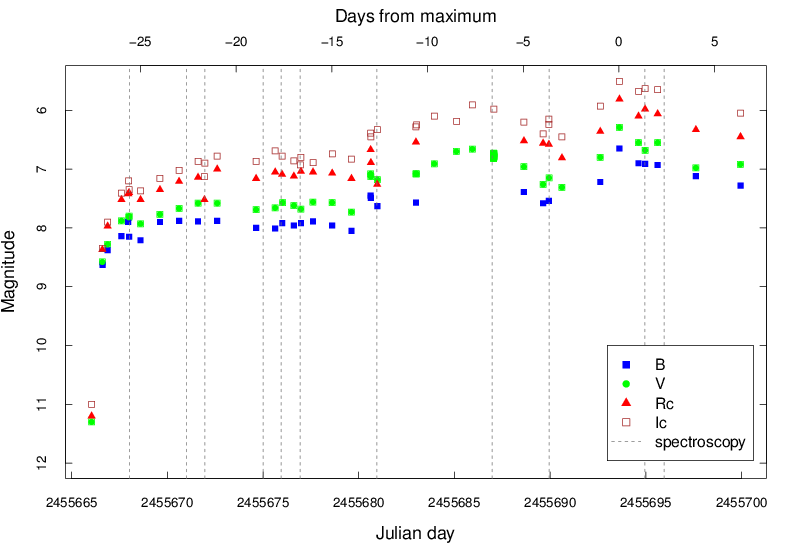 maximum
(光度曲線のデータはVSOLJより; 前原氏, 清田氏, 伊藤氏)
13
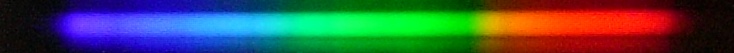 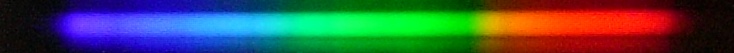 -25 to -21 days from maximum
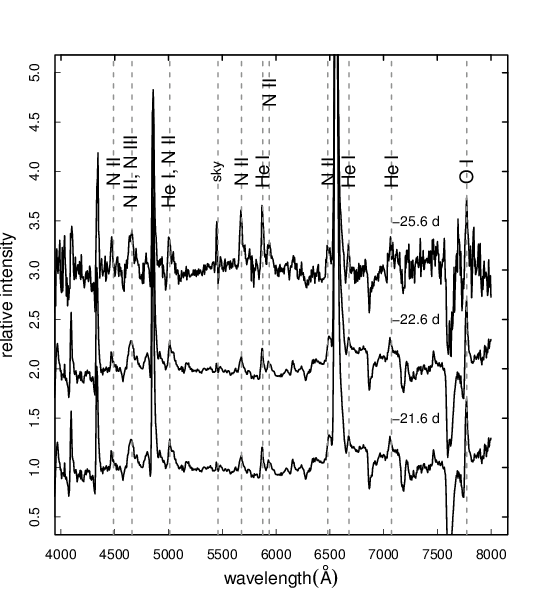 同定した輝線
Hα, β, γ, δ
He I, N II, N III, O I
主に高励起な輝線
He/N type
Williams (1992)
14
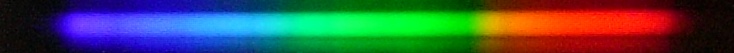 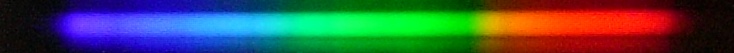 -18 to +2 days from maximum
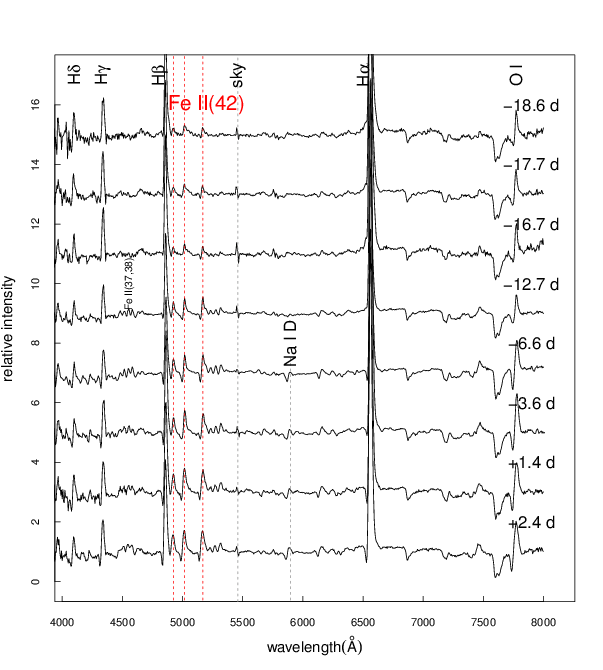 同定した輝線
Hα, β, γ, δ
Fe II, Na I, O I
主に低励起な輝線
Fe II type
Williams (1992)
15
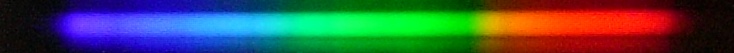 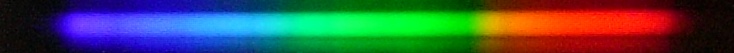 Variation of Fe II Lines
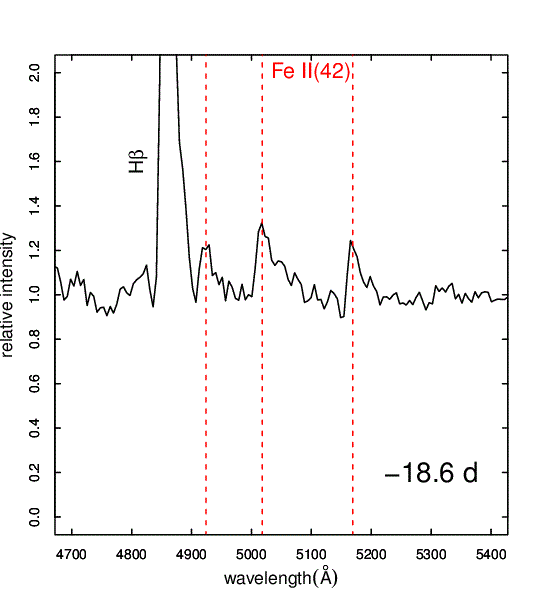 Fe II 線の変化の様子をコマ送りで紹介
16
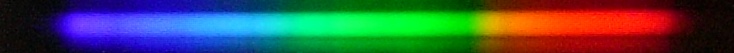 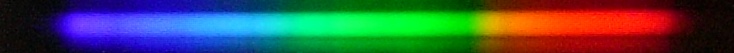 Variation of Hα line
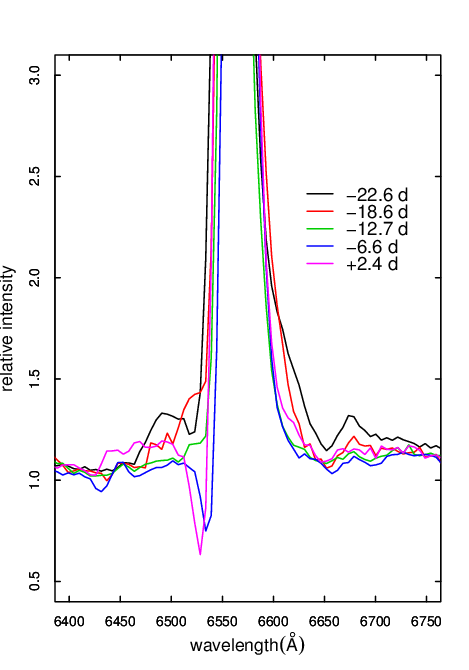 極大へ向かうにつれて P-Cyg profile が発達した。
FWHM (km/s) は減少傾向を示した後、少しずつ上昇傾向を示した。
Hα
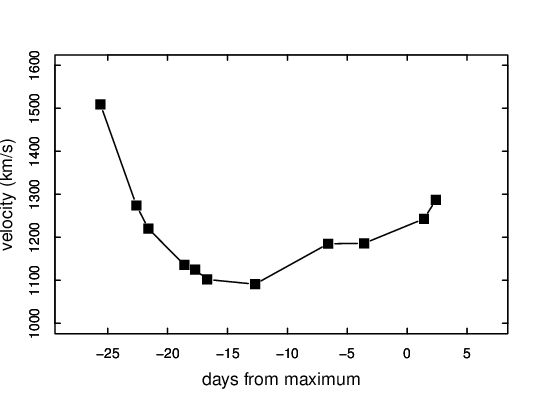 HαのFWHM (km/s) の変化
17
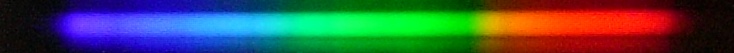 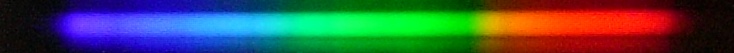 3-1.  Early Phase
田邉自宅天文台で得た結果について
3-2.  Late Phase
美星天文台で得た結果について
18
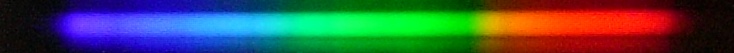 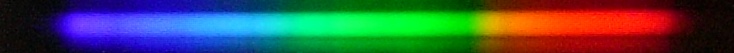 3-2. Late phase
極大から268.5日後 (2012年2月4日) のスペクトル
観測は美星天文台にて (R~1000)
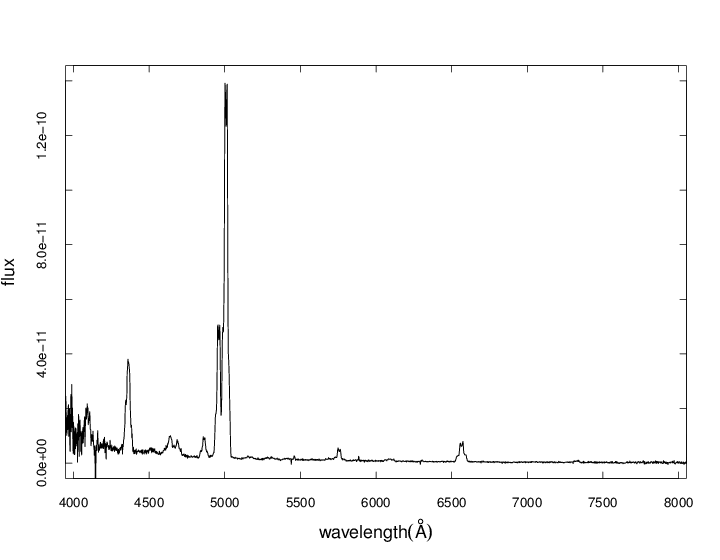 V~13 mag
[O III] 4959, 5007
星雲線期 特有のスペクトル!
[O III] 4363
Hβ
Hα
[N II] 5755
19
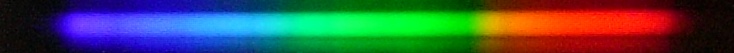 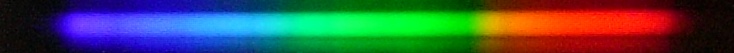 Line Identification
高励起な酸素や鉄などの禁制線が見られた
N III
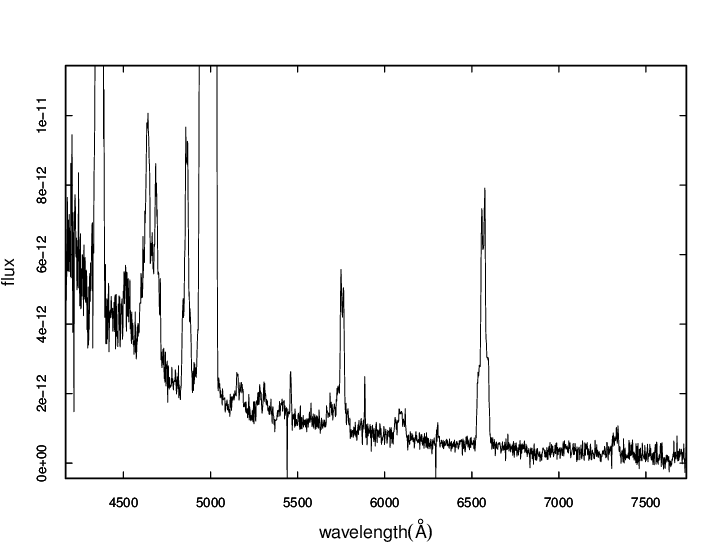 Hβ
He II
Hα
[N II] 5755
[Fe VII] 5276, [Ca V] 5309 ?
[Fe VII] 5159, [Fe VI] 5176 ?
noise
noise
[Fe VII] 6087 ?
[O II] 7325
[O I] 6300 ?
20
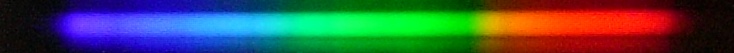 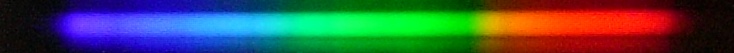 Double Peaks
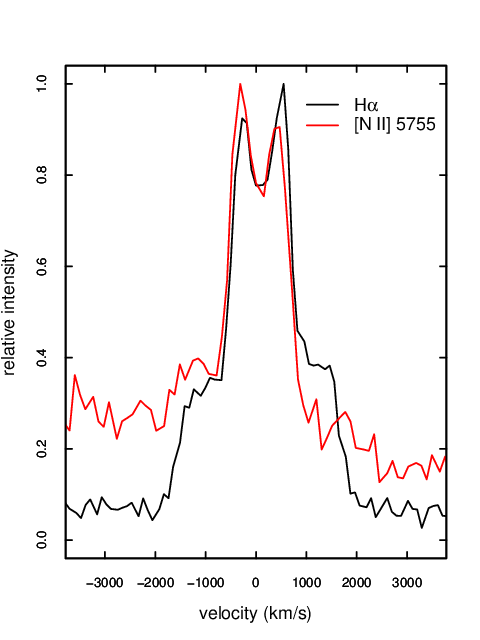 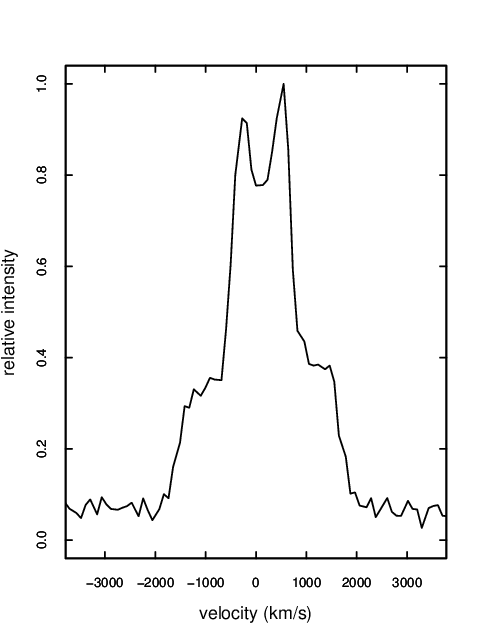 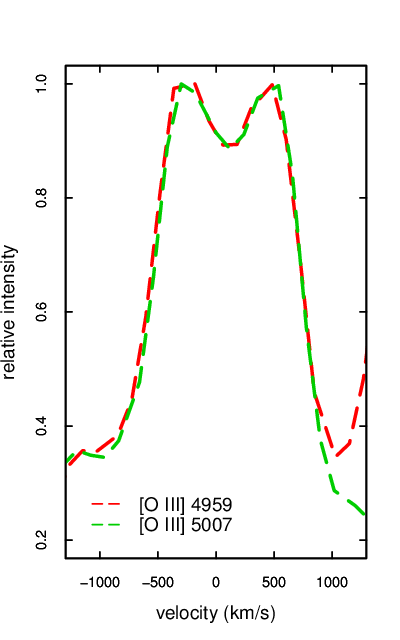 [N II]
Hα
21
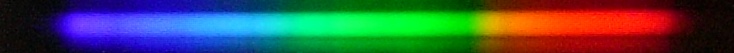 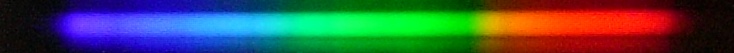 4.  Discussion
pre-max stage で He/N type から Fe II type へと変化
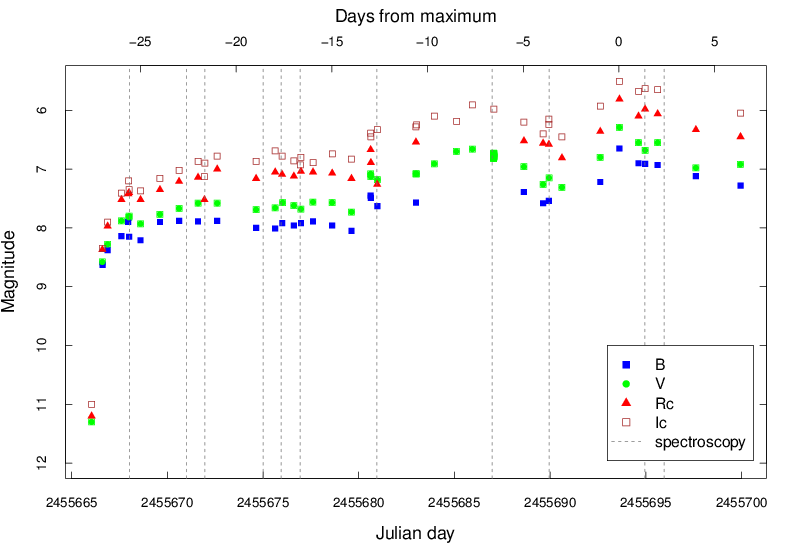 maximum
Fe II
He/N
(光度曲線データはVSOLJより; 前原氏, 清田氏, 伊藤氏)
22
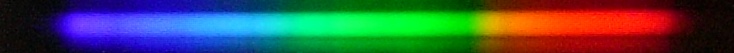 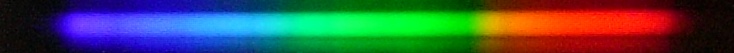 一般に新星の極大前の光度変化は1日～数日と大変速いため、その増光初期の分光観測の例は少なく、断片的。
very slow nova の V5558 Sgr で 、極大前に He/N type から Fe II type へ変化することが初めて観測されている(Tanaka et al. 2011)。
今回 T Pyx でもHe/N type から Fe II type への進化を捉えた(2例目)。
23
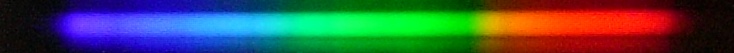 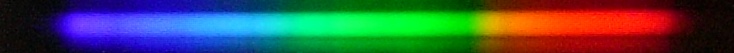 極大前は光学的に厚い (optically thick) エンベロープが膨張している (Warner, 1995 & 2008)。
極大後は膨張によってガスが薄くなり、光球半径が縮む(Hachisu & Kato, 2006)。故に光学的に薄い (optically thin) 領域がより拡がる。
光学的に厚い
光学的に薄い
Light curve
T Pyx や V5558 Sgr の極大前の進化はどう解釈すべきか？
He/N type (高励起輝線) → Fe II type (低励起輝線)
24
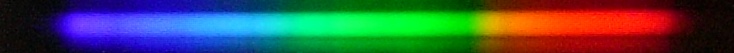 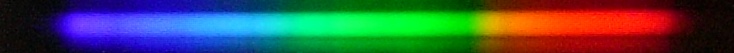 Evolution of Pre-max Stage
増光初期
He/N type
極大直前
Fe II type
光球
光球
outburst!
光学的に薄い領域
光学的に薄い領域
爆発で先に一気にガスが広がる
光球が占める割合はエンベロープに比べて小さい
ガスの膨張速度が減速
光球が成長がしてくる (光学的に厚い領域が増える)
25
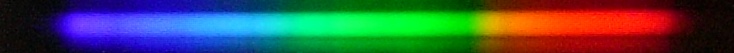 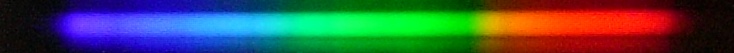 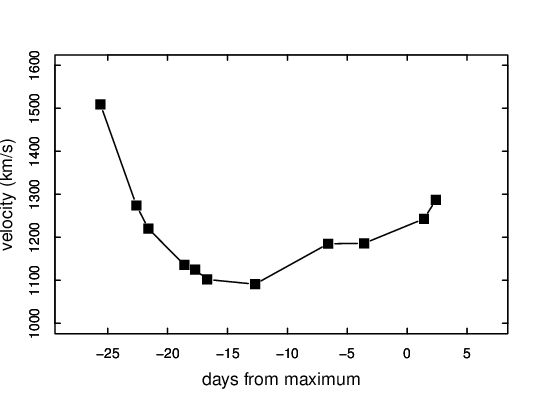 増光途中で膨張ガスが減速する様子を捉えている
Hα輝線の減速
Fe II
He/N
(P-Cygni profile も徐々に強くなる)
膨張速度の減速とHe/N type から Fe II type への進化の時期が合うと考えられる。
26
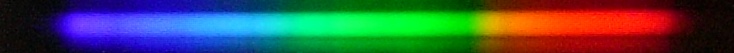 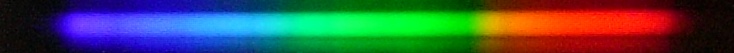 5.  Summary
T Pyx (2011 outburst) の極大25日前から極大周辺に渡って継続的に分光観測することができた。
極大前のスペクトルはHe/N type から Fe II type へと進化した。V5558 Sgr に次いで二例目。
極大へ向かうにつれ、輝線幅の減速、P-Cygni profile の成長が見られた。
nebular phase のスペクトルにおいて、[O III], [N II], バルマー線はダブルピークを示していた。
爆発初期では光学的に薄い領域が支配的で、極大に向うにつれ光学的に厚い領域が支配的になると考えられる。
27
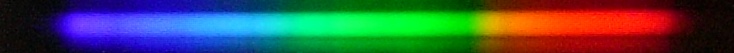 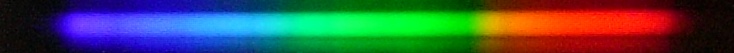 References
Campbell, L., 1945, Harv. Obs. Repr. 277
Catchpole, R. M., 1969, MNRAS, 142, 119
Hachisu, I. & Kato, M., 2006, ApJS, 167, 59
Leavitt, H. S., 1920, H. A., 84, 121
Leavitt, H. S. & Pickering, E. C., 1913, Harvard College Obs. Circ., 179, 1-4
Payne-Gaposchkin, C., 1957, The Galactic Novae (North-Holland P.C.)
Schaefer, B. E., 2010, ApJS, 187, 275
Schaefer, B. E., Pagnotta, A. & Shara, M. M., 2010, ApJ, 708, 381
Tanaka, J. et al., 2011, PASJ, 63, 911
Warner, B., 1995, Cataclysmic Variable Stars (Cambridge)
Warner, B., ed. Bode, M. F. & Evans, A., 2008, Classical Novae (Cambridge)
Williams, R. E. , 1992, AJ, 104, 725
28
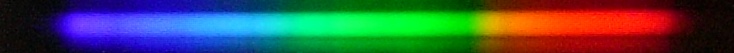